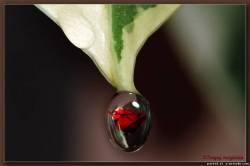 Добро  и    зло
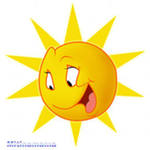 В жизни по-разному можно жить – 
                 Можно в беде, а можно в радости.
                    Вовремя есть, вовремя пить,
                    Вовремя делать гадости.
                   А можно так:
                   На рассвете встать –
                   И, помышляя о чуде,
                   Рукой, обожженною,
                     солнце достать
                   И подарить его людям
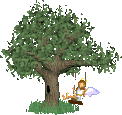 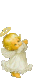 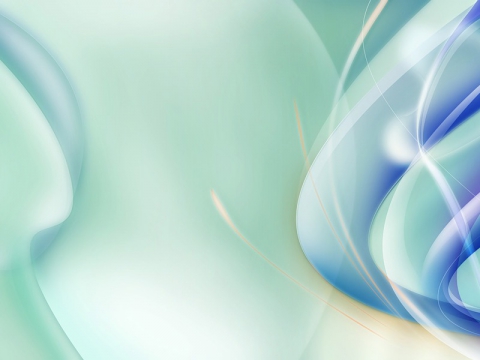 Добро и зло —противоположности, отрицающие друг друга. В европейской традиции добро обычно ассоциируют со светом, светлым, белым. Зло — с тьмой, тёмным, чёрным. Согласно догматам некоторых религий, добро со злом рассматриваются как автономные силы, ведущие извечную борьбу за право властвовать в мире.
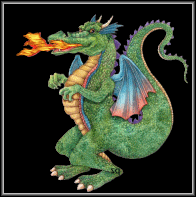 Притча о добре и зле.
Был у гнева сын. Звали его — зло. Такой, что ему самому было с ним трудно. И решил он его женить на какой-нибудь добродетели. Глядишь, немного смягчится, и ему на старости легче с ним будет! Похитил он радость и женил на ней свое зло.
Только недолгим был тот брак поневоле. Но осталось от него дитя — злорадство. Да и правда, не может быть ничего общего у добра со злом. А если вдруг и случится, то добра от него не жди!
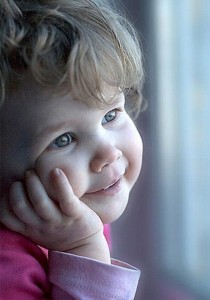 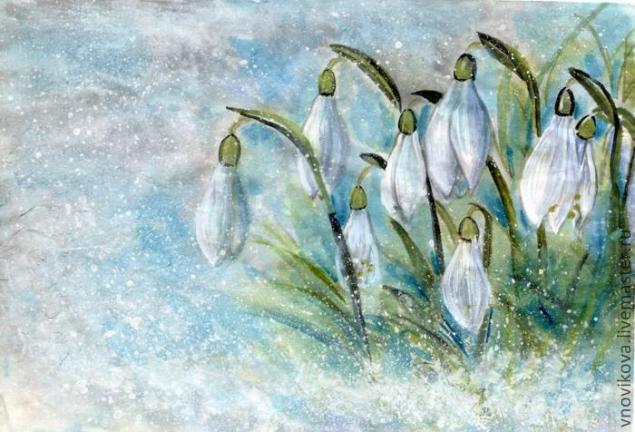 Понятия о добре и зле должны формироваться в детстве. И начинается добро именно тогда, когда на свет появляется ребенок. Чистое, светлое, воистину доброе создание Божье.. В дальнейшем на формирование доброго и злого в сознании ребенка огромное влияние оказывает детский сад, затем школа, вуз. Но именно в семье закладываются первоначальные основы личности
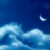 Для многих людей источником добра является церковь. «Не сотвори себе кумира»,  «Возлюби ближнего своего, как самого себя», «Не прелюбодействуй» –  помнит наизусть каждый из нас, вот только вопрос в том, что некоторые с помощью церкви, молитвы, причащения и других церковных таинств пытаются «смыть» с себя то зло, которое они совершают с завидным постоянством. Бог, как говорится, добрый. Он простит. Да и вообще, если говорить о церкви, то большинство обращается туда только, когда беда.
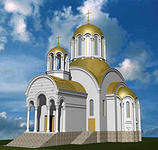 Добро и зло являются основными понятиями этики. Они служат нам ориентиром в огромном моральном мире. Нравственный человек стремится строить свою деятельность таким образом, чтобы подавить зло и сотворить добро. Человек – существо моральное, он призван жить по законам морали, которые осмысливаются в этике, а не по законам джунглей, где сильный всегда прав.
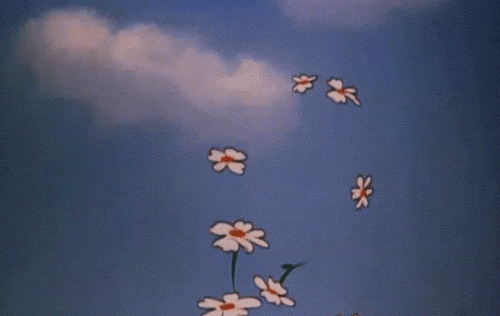 Добрыми становятся только тогда, когда ведут интенсивную нравственную жизнь (творят добро).  

        А дорогу к добру осилит идущий.
ПРЕЗЕНТАЦИЮ ПОДГОТОВИЛА УЧИТЕЛЬ ГБОУ СОШ №1905 г.МОСКВА
СМИРНОВА Н.А.